รายงานการปฏิบัติงานงานบริหารและธุรการ
ครั้งที่ 7/2555
งานบริหารและธุรการ ศูนย์เทคโนโลยีสารสนเทศ
รายงานการปฏิบัติงานงานบริหารและธุรการ
งานบริหารและธุรการ ศูนย์เทคโนโลยีสารสนเทศ
การเงิน บัญชี
งานบริหารและธุรการ ศูนย์เทคโนโลยีสารสนเทศ
เงินรายได้จากการดำเนินงาน
สรุปเงินรายได้ส่งคลัง1 ตุลาคม –  กรกฎาคม 2555
การใช้จ่ายงบประมาณแผ่นดินเดือน กรกฎาคม 2555
หมวดตอบแทน ใช้สอย วัสดุ
งานบริหารและธุรการ ศูนย์เทคโนโลยีสารสนเทศ
การใช้จ่ายงบประมาณเงินรายได้เดือน กรกฎาคม 2555
งบบุคลากร
งานบริหารและธุรการ ศูนย์เทคโนโลยีสารสนเทศ
งบดำเนินงาน  หมวดค่าตอบแทน
งานบริหารและธุรการ ศูนย์เทคโนโลยีสารสนเทศ
งบดำเนินงาน  หมวดค่าใช้สอย
งานบริหารและธุรการ ศูนย์เทคโนโลยีสารสนเทศ
งบดำเนินงาน  หมวดค่าวัสดุ
งานบริหารและธุรการ ศูนย์เทคโนโลยีสารสนเทศ
งบดำเนินงาน  หมวดค่าสาธารณูปโภค
งานบริหารและธุรการ ศูนย์เทคโนโลยีสารสนเทศ
สรุป รายจ่ายและยอดคงเหลือ งบประมาณเงินรายได้ 55 ตค. 54 – กค. 55
งานบริหารและธุรการ ศูนย์เทคโนโลยีสารสนเทศ
บุคลากร
งานบริหารและธุรการ ศูนย์เทคโนโลยีสารสนเทศ
ภารกิจด้านบุคลากร
สรุปรายงานการลาประจำเดือน มิถุนายน 2555 ส่งให้กองการเจ้าหน้าที่
รายงานการมาสาย 5 อันดับ ประจำเดือน มิถุนายน 2555
ผู้ปฏิบัติงาน นายสง่า  โปธา
ภารกิจด้านบุคลากร
สรุปรายงานการลาประจำเดือน กรกฎาคม 2555 ส่งให้กองการเจ้าหน้าที่
รายงานการมาสาย 5 อันดับ ประจำเดือน กรกฎาคม 2555
ผู้ปฏิบัติงาน นายสง่า  โปธา
นโยบายและแผน
งานบริหารและธุรการ ศูนย์เทคโนโลยีสารสนเทศ
การจัดทำโครงการยุทธศาสตร์ (ที่ยังไม่แล้วเสร็จ)
การจัดทำคำของบประมาณเงินรายได้
งานบริหารและธุรการ ศูนย์เทคโนโลยีสารสนเทศ
การจัดทำคำของบประมาณเงินรายได้
งานบริหารและธุรการ ศูนย์เทคโนโลยีสารสนเทศ
การสำรวจความพึงพอใจ และความต้องการของนักศึกษาในการให้บริการของศูนย์เทคโนโลยีสารสนเทศ
จัดทำแบบสำรวจความพึงพอใจ และความต้องการของนักศึกษาในการให้บริการของศูนย์เทคโนโลยีสารสนเทศ 4 ด้าน ได้แก่ 1) ระบบเครือข่ายและอินเตอร์เน็ต  2) ระบบคอมพิวเตอร์และบริการ   3) ห้องการเรียนการสอน  และ 4) เว็บไซต์มหาวิทยาลัย โดยกำลังทำการแจกแบบสำรวจ จำนวน 1,000 แผ่น  ณ อาคารเรียนรวม 70 ปี และหอพักนักศึกษา
งานบริหารและธุรการ ศูนย์เทคโนโลยีสารสนเทศ
อาคารสถานที่
งานบริหารและธุรการ ศูนย์เทคโนโลยีสารสนเทศ
ห้องบริการอินเทอร์เน็ต 70 ปี
เดือน กรกฎาคม 2555
	นักศึกษาใช้บริการอินเทอร์เน็ต ห้อง A และ B จำนวน 7,176 ชั่วโมง
ห้องบริการอินเทอร์เน็ต  A   
	1. ใช้เพื่อทดสอบนักศึกษาด้าน ICT จำนวน 4 วัน
	2. กองการเจ้าหน้าที่ ใช้เพื่อสอบบุคลากรเป็น พนง.มหาวิทยาลัยสายสนับสนุน จำนวน 1 วัน
ห้องบริการอินเทอร์เน็ต  B   
	1. คณะวิทยาศาสตร์ ใช้สอบ วิชา คม 100 จำนวน 3 วัน
	2. คณะศิลปะศาสตร์ ใช้เพื่อเรียนภาษาอังกฤษ จำนวน 4 วัน
ห้องบริการอินเทอร์เน็ต  C  
	1. คณะวิทยาศาสตร์ใช้เพื่อสอบวิชา คม. 100 จำนวน 6 วัน
	2. คณะบริหารธุรกิจ ใช้เพื่อฝึกอบรมโปรแกรม Excel ให้นักศึกษาที่จะไปสหกิจฯ จำนวน 3 วัน	
	3. คณะศิลปะศาสตร์ ใช้เพื่อเรียนภาษาอังกฤษ จำนวน 1 วัน
	4. ใช้ทดสอบนักศึกษาด้าน ICT จำนวน 1 วัน
ห้องบริการอินเทอร์เน็ต  A   
	1. ใช้เพื่อทดสอบนักศึกษาด้าน ICT จำนวน 4 วัน
	2. กองการเจ้าหน้าที่ ใช้เพื่อสอบบุคลากรเป็น พนง.มหาวิทยาลัยสายสนับสนุน จำนวน 1 วัน
ห้องบริการอินเทอร์เน็ต  B   
	1. คณะวิทยาศาสตร์ ใช้สอบ วิชา คม 100 จำนวน 3 วัน
	2. คณะศิลปะศาสตร์ ใช้เพื่อเรียนภาษาอังกฤษ จำนวน 4 วัน
ห้องบริการอินเทอร์เน็ต  C  
	1. คณะวิทยาศาสตร์ใช้เพื่อสอบวิชา คม. 100 จำนวน 6 วัน
	2. คณะบริหารธุรกิจ ใช้เพื่อฝึกอบรมโปรแกรม Excel ให้นักศึกษาที่จะไปสหกิจฯ จำนวน                      3 วัน	
	3. คณะศิลปะศาสตร์ ใช้เพื่อเรียนภาษาอังกฤษ จำนวน 1 วัน
	4. ใช้ทดสอบนักศึกษาด้าน ICT จำนวน 1 วัน
จบการนำเสนอ
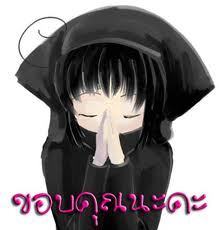 งานบริหารและธุรการ ศูนย์เทคโนโลยีสารสนเทศ